Pathologie
Dementie
P 3
Inhoud
Tijdsplanning vandaag
Lesuur
Het geheugen
Dementie 
Symptomen
Stadia
De meest voorkomende vormen van dementie
Voor de volgende keer
10.00 – 10.15 	E&D, bijpraten
10.15 – 11.00	Les en opdracht
11.00 – 11.10	Pauze
11.10 – 11.45 	Les en opdracht
11.45 – 12.00	Pauze 

14.30 – 14.45 	E&D, bijpraten
14.45 – 15.15 	Reflecteren
Het geheugen
Welke soorten geheugen ken je?

Werkgeheugen (tijdelijk / korte termijn))
Lange termijn geheugen (bewuste geheugen)
Onbewuste geheugen
Cognitieve verouderingsproces
Hoe zat dat ook al weer???

Minder goed opnemen van nieuwe informatie
Trager opnemen van informatie
Moeizamer opdiepen van informatie


= normaal
Dementie
Dementie is de verzamelnaam voor een combinatie van symptomen waarbij de hersenen informatie niet goed meer kunnen verwerken.





Er zijn ruim 50 soorten dementie.
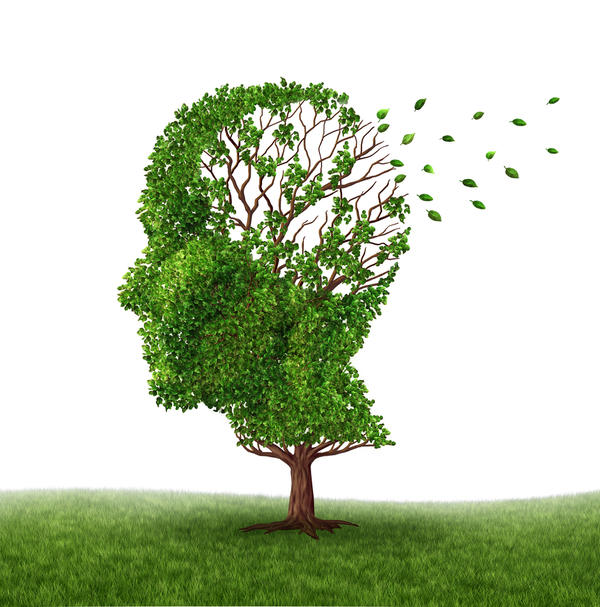 Dementie
Afgeleid van het Latijnse de-mens = zonder geest zijn, ontgeestelijken

Symptomen:
Geheugenverlies
Verlies van oriëntatie
Moeilijkheden met denken 
Verandering van gedrag
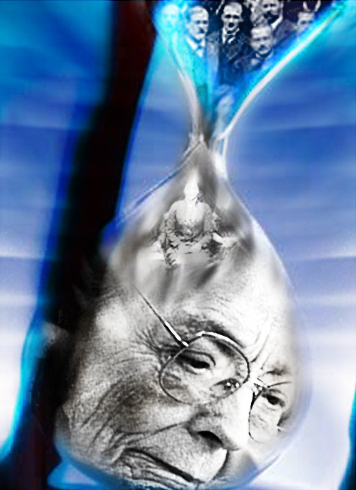 Opdracht
Zoek in jullie boek VVT 1, hoofdstuk 9, op wat de verschillende stadia zijn van dementie.

Schrijf per stadium op wat er dan met de zorgvrager gebeurt en wat hij dan doet of niet doet.
Verschillende stadia van dementie
Stadium 1
Beginnende vergeetachtigheid
Spullen kwijt raken
Stadium 2
Meer vergeetachtigheid
Problemen met complexere handelingen (financiën, koken, boodschappen doen)
Stadium 3
Moeite met oriënteren (tijd, plaats en persoon)
Stadium 4
Problemen met taal
Vermogen tot bewegen neemt af
Volkomen afhankelijk van anderen
De meest voorkomende vormen van dementie
Welke vormen van dementie ken je?

De meest voorkomende in Nederland zijn:
Ziekte van Alzheimer
Lewy Body dementie
Vasculaire dementie
Fronto-temporale dementie
Ziekte van Alzheimer
De meest voorkomende vorm van dementie (70%)

Afbraak van cellen in de 
Hersenschors door kluwen
eiwitten in de hersenen
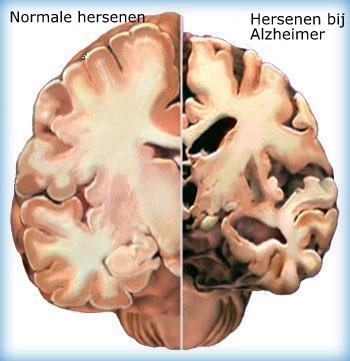 Ziekte van Alzheimer
Zoek op wat de symptomen van deze vorm van dementie zijn.
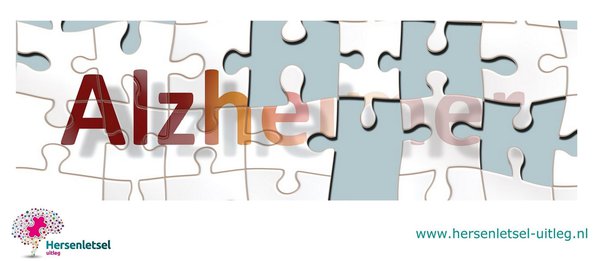 Lewy body dementie
Oorzaak 
Aanwezigheid van Lewy bodies in de zenuwcellen van de hersenen. (speciale eiwitafzettingen)
Deze ontstaan (vermoedelijk) doordat een hersencel gevaar loopt door bijvoorbeeld de aanwezigheid van gif

Meestal niet erfelijk
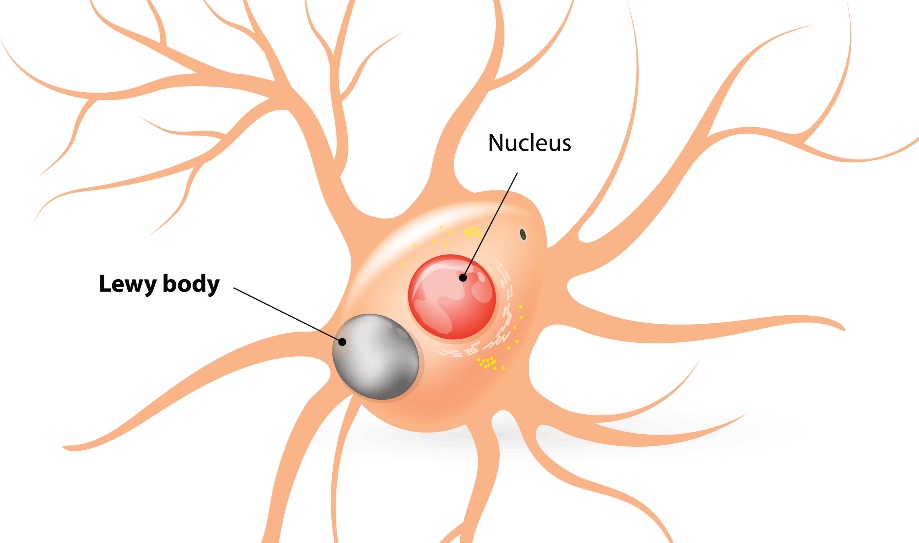 Lewy body dementie
Symptomen:
Schommelingen in geestelijke achteruitgang
Tremoren
Stijfheid langzame bewegingen
Gebogen houding
Afwijkende manier van lopen
Visuele hallucinaties
In het begin geen geheugenstoornissen, maar aandachtstoornissen

Op welk ander ziektebeeld lijken deze symptomen?
Lewy body dementie
Het lijkt erg op ziekte van Parkinson waardoor patiënten in de eerste plaats medicijnen tegen Parkinson krijgen. De medicijnen hebben geen effect op de vorm van dementie.

Maar…..
Bij deze vorm van dementie is er vaak een extra gevoeligheid voor bijwerkingen van deze medicijnen voor hallucinaties
Vasculaire dementie
Veelal hebben de patiënten hart- en vaatziekten (gehad)
Bijvoorbeeld:
Hoge bloeddruk
Hartritmestoornissen
TIA’s
CVA
Diabetes Mellitus
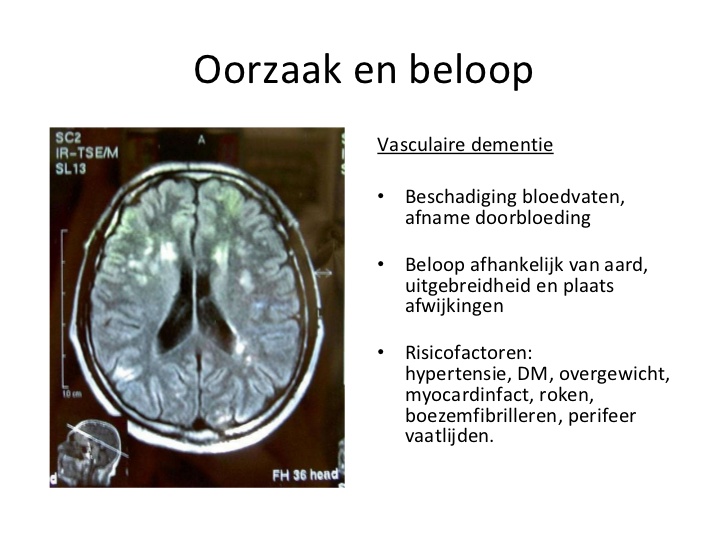 Vasculaire dementie
Zoek op wat de symptomen van deze vorm van dementie zijn.

Het hangt af van het hersengebied dat beschadigd is
Vaak:
Langzamer denken, spreken en handelen
Moeilijker concentreren
Moeilijker dingen tegelijk doen
Wankeler of langzamer lopen
Verlamming of gevoelsverlies
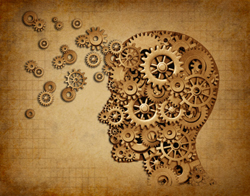 Fronto-temporale dementie
Vaak op jongere leeftijd (tussen de 40 en 60 jaar)

Filmpje Fronto Temporale Dementie op jonge leeftijd (40)
Front-temporale dementie
Zoek op wat de symptomen van deze vorm van dementie zijn.


Symptomen:
Ontremt, soms ongepast gedrag
Verminderde aandacht voor persoonlijke hygiëne
Onrust
Dwangmatig gedrag
Problemen met spreken
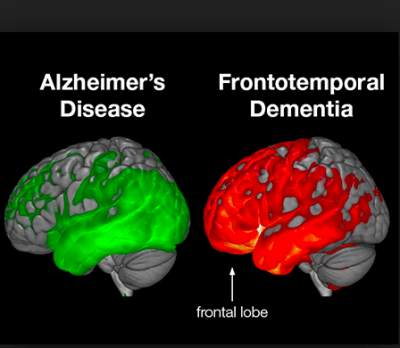 Syndroom van Korsakov
Geheugenverlies door ernstig gebrek aan vitamine B1
Vaak veroorzaakt door alcoholmisbruik in combinatie met slechte voeding

Symptomen:
Geheugenverlies
Moeite met tijd en plaats
Moeite met personen te herkennen
Confabuleren (gaten in geheugen opvullen met fantasie)
Toetsvoorbereiding AF en Path
Reader Zenuwstelsel en hormoonstelsel

Reader Zintuigen

Theorieboek Gehandicaptenzorg
Hoofdstuk 1 t/m 1.3
Hoofdstuk 1.6.1 (blz. 33 en 34)
Hoofdstuk 8.4
Hoofdstuk 16
Hoofdstuk 18.2
Hoofdstuk 19.2 en 19.3
Hoofdstuk 20
Hoofdstuk 21

Theorieboek Verpleeg-, Verzorgingshuizen, Thuiszorg, deel 1
Hoofdstuk 1.2
Hoofdstuk 9.1 t/m 9.4

Theorieboek Persoonlijke Verzorging MZ
Hoofdstuk 4.7.1
Leervraag van vandaag
Welke kenmerken van Alzheimer zie je bij je cliënt?
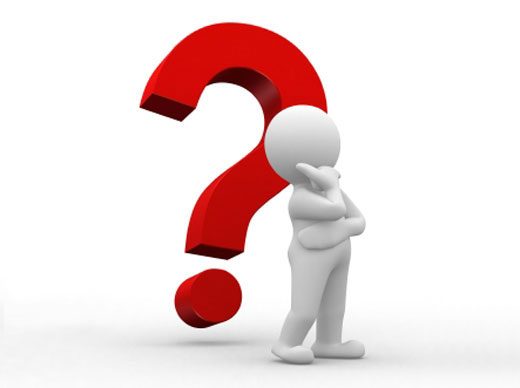 Voor de volgende keer
Leren 
	Theorieboek Verpleeg-, Verzorgingshuizen en 	Thuiszorg deel 1,
	bladzijde 100 t/m 106

Maken 
	Oefeningen en opdrachten die in It’s learning 	staan

Donderdag 25 april toets!